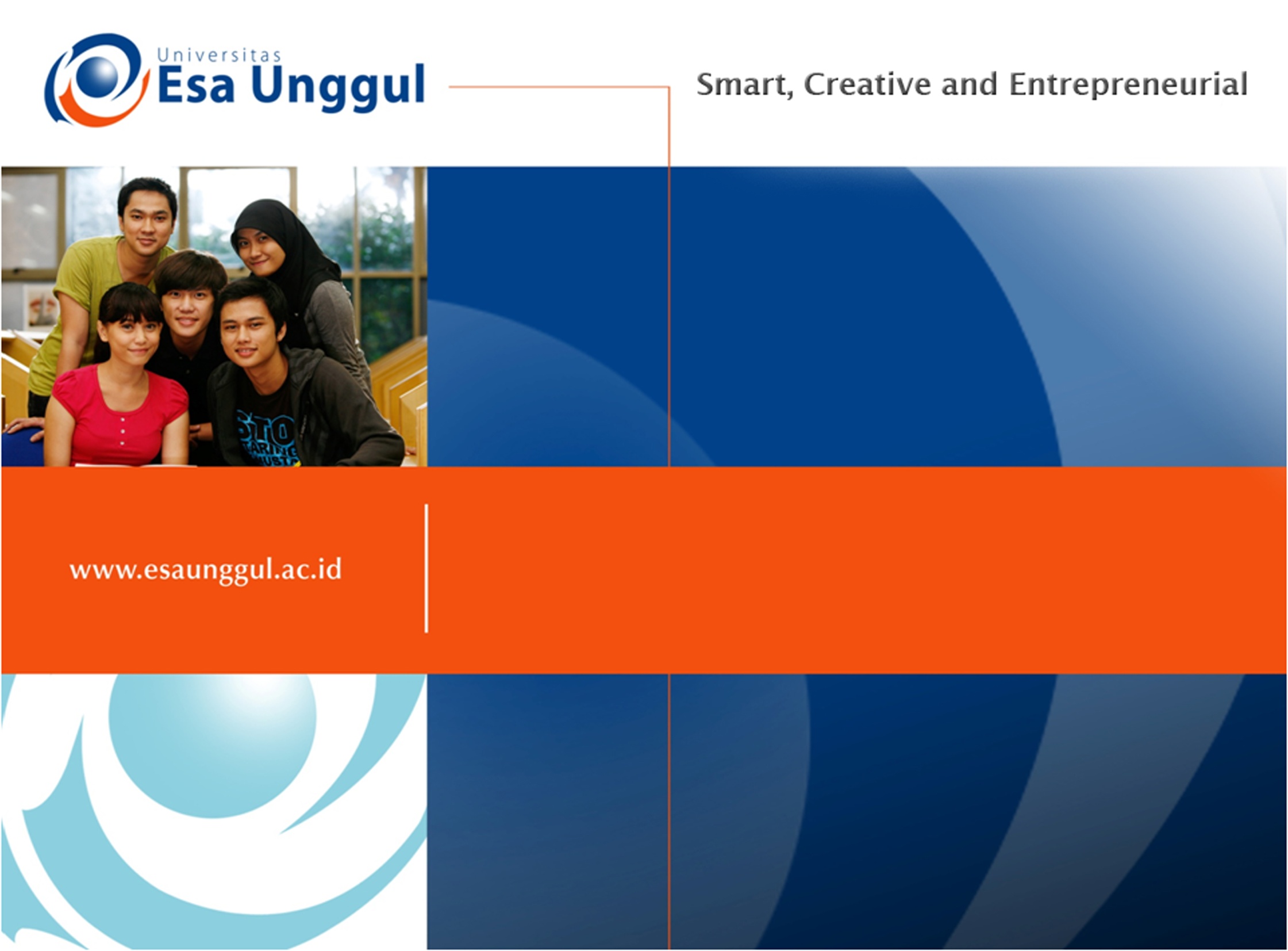 Sistem Pelayanan Kesehatan Di Indonesia(Sesi 13 – Pelayanan Kesehatan Di Tingkat Provinsi)
Dwi Nurmawaty, SKM, MKM
pengertian
Sistem kesehatan menurut WHO adalah sebuah proses kumpulan berbagai faktor kompleks yang berhubungan dalam suatu negara yang diperlukan untuk memenuhi tuntutan dan kebutuhan kesehatan perseorangan, keluarga kelompok, dan masyarakat pada setiap saat dibutuhkan
Landasan sistem pelayanan kesehatan nasional
Landasan Idil, yaitu Pancasila
Landasan Konstitusional yaitu UUD 1945, khususnya pasal 28A, 28 H ayat (1) dan ayat (3) serta pasal 34 atay (2) dan ayat (3), pasal 28B ayat (2), pasal 28 C ayat (1)
Landasan operasional meliputi ketentuan peraturan perundang-undangan yang berkaitan dengan penyelenggaraan SKN dan pembangunan kesehatan
Tingkat provinsi meliputi
Primer, pelayanan peningkatan dan pencegahan tapa mengabaikan keluarga, kelompok dan masyarakat. Merupakan tanggung-jawab Dinkes Kabupaten/kota yang pelaksanaan operasionalnya dapat di delegasikan kepada puskesmas
Sekunder, menerima rujukan kesehatan dari pelayanan kesehatan masyarakat primer dan memberikan fasilitas dalam bentuk sarana, teknologi dan sumber daya manusia kesehatan serta didukung oleh pelayanan kesehatan masyarakat
Lanjutan..
Tersier, menerima rujukan kesehatan rujukan kesehatan dari pelayanan kesehatan masyarakat sekunder dan memberikan fasilitas dalam bentuk sarana, teknologi sumber daya manusia kesehatan dan rujukan operasional
TERIMA KASIH